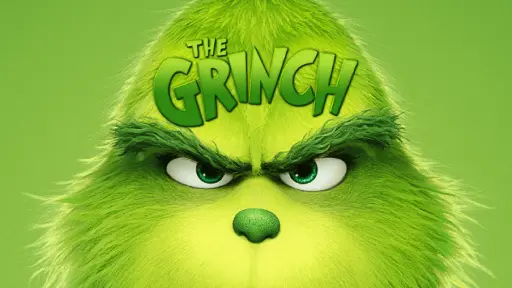 With fun and profit
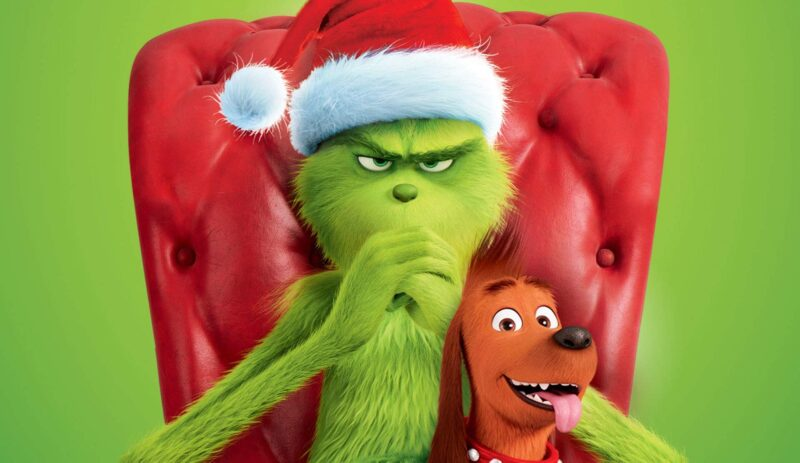 Describe the Grinch and his pet Max, using following words:
mean, scary, happy, bad banana, heel, funny, clever, vile, foul, monster, nice, amazing, kind, boring, cool, great, genius, tricky, sweet, careful, gorgeous
Grammar point. Comparing people and things
Like – подобно, как. (указывает на сходство и служит больше для описания. Обычно стоит после глагола и перед существительным либо местоимением.
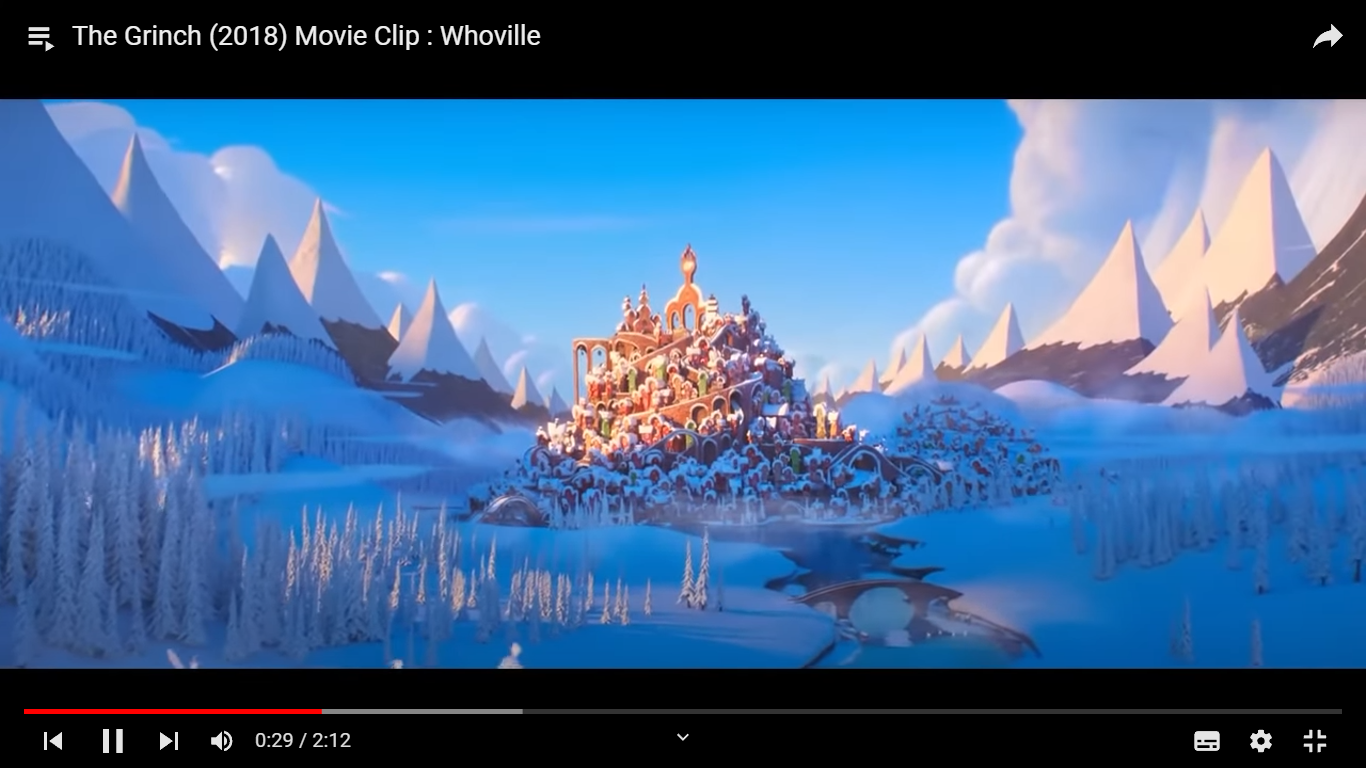 For example:

1. It’ s a town like your town.

2. Smells like Christmas.
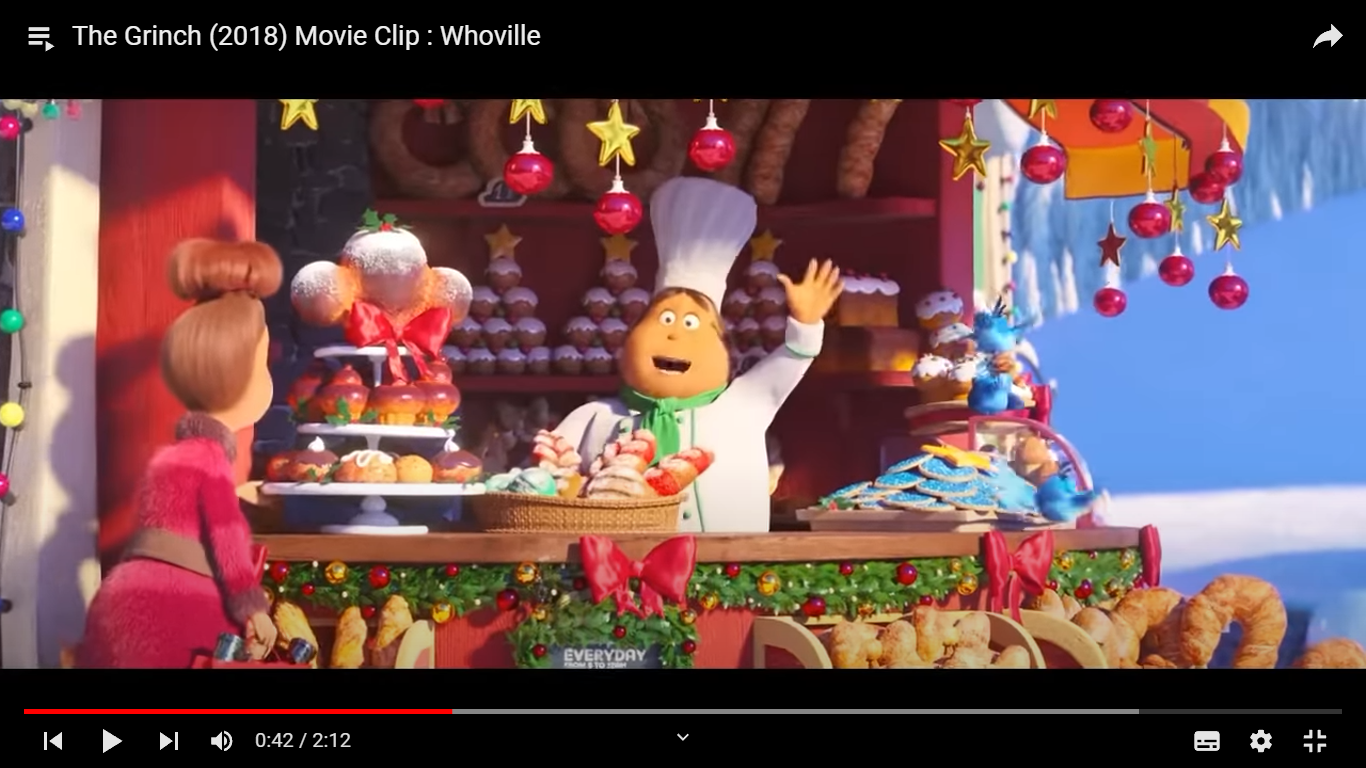 Grammar point. Comparing people and things
As используется в сравнительной конструкции as ... as (такой же, как) или not as ... as (не такой, как)
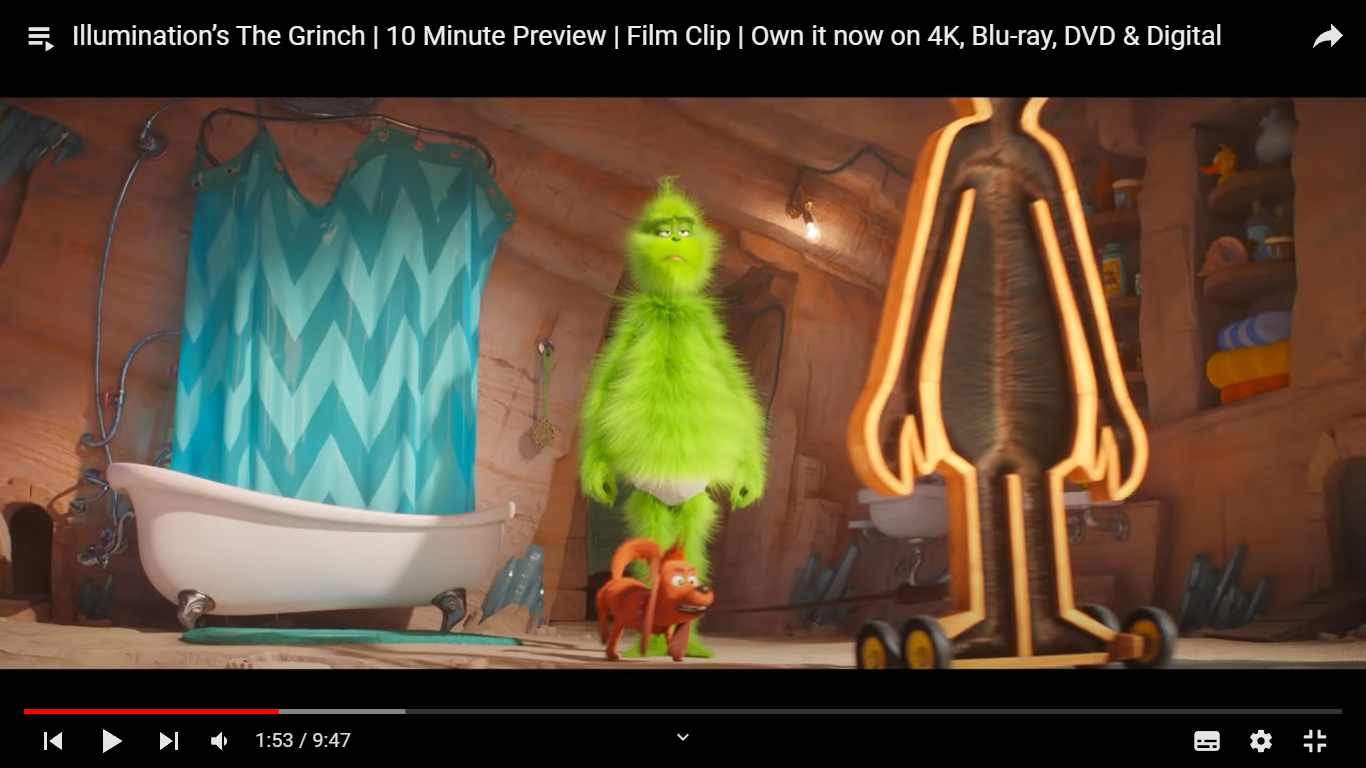 For example:

As cuddly as a cactus.
As charming as an eel.
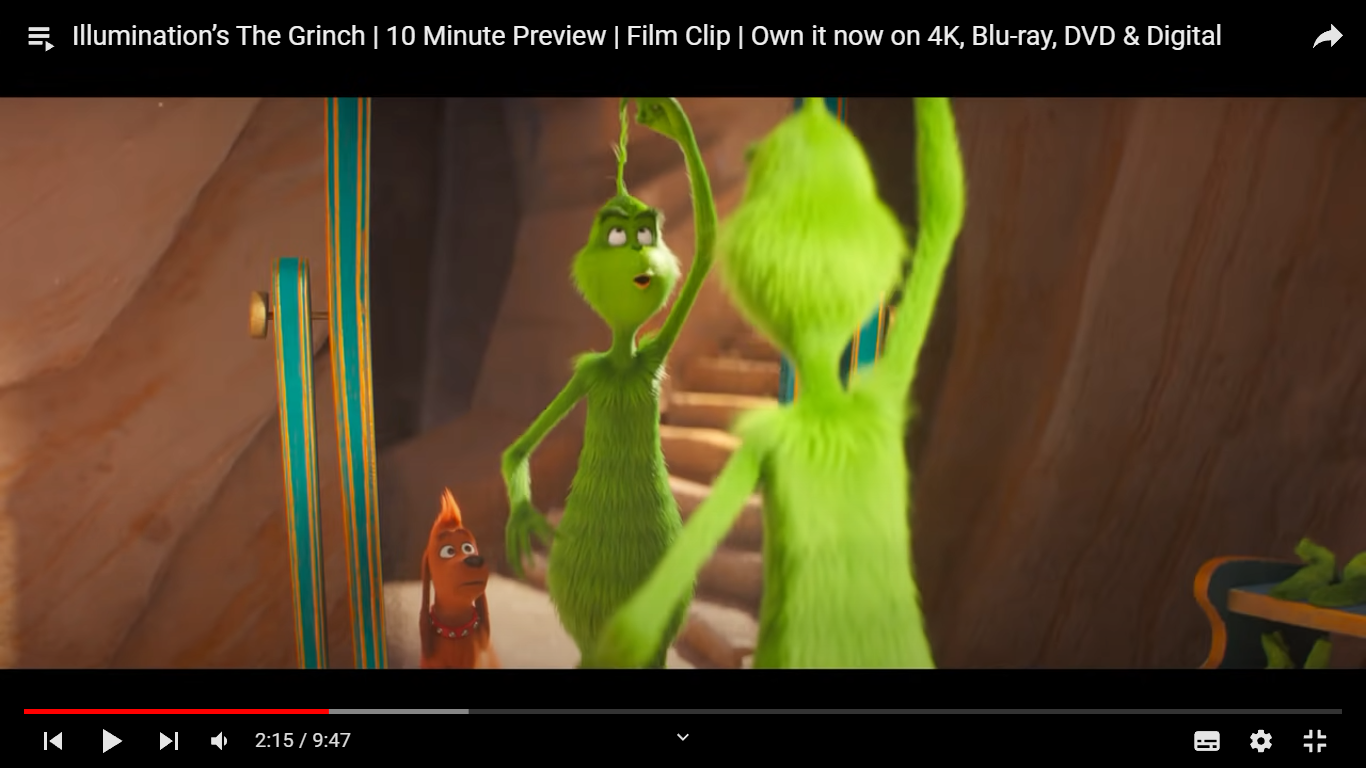 В чем же разница между as и like:
	Let’s look at examples and get to know:
As your teacher, I insist on doing the hometask. — Как твой учитель, я настаиваю на выполнении домашнего задания.
Like your teacher, I insist on doing the hometask. — Как и твой учитель, я настаиваю на выполнении домашнего задания.
	В первом предложении as обозначает: "в качестве, в роли", во втором примере like передает значение: "подобно, похоже".
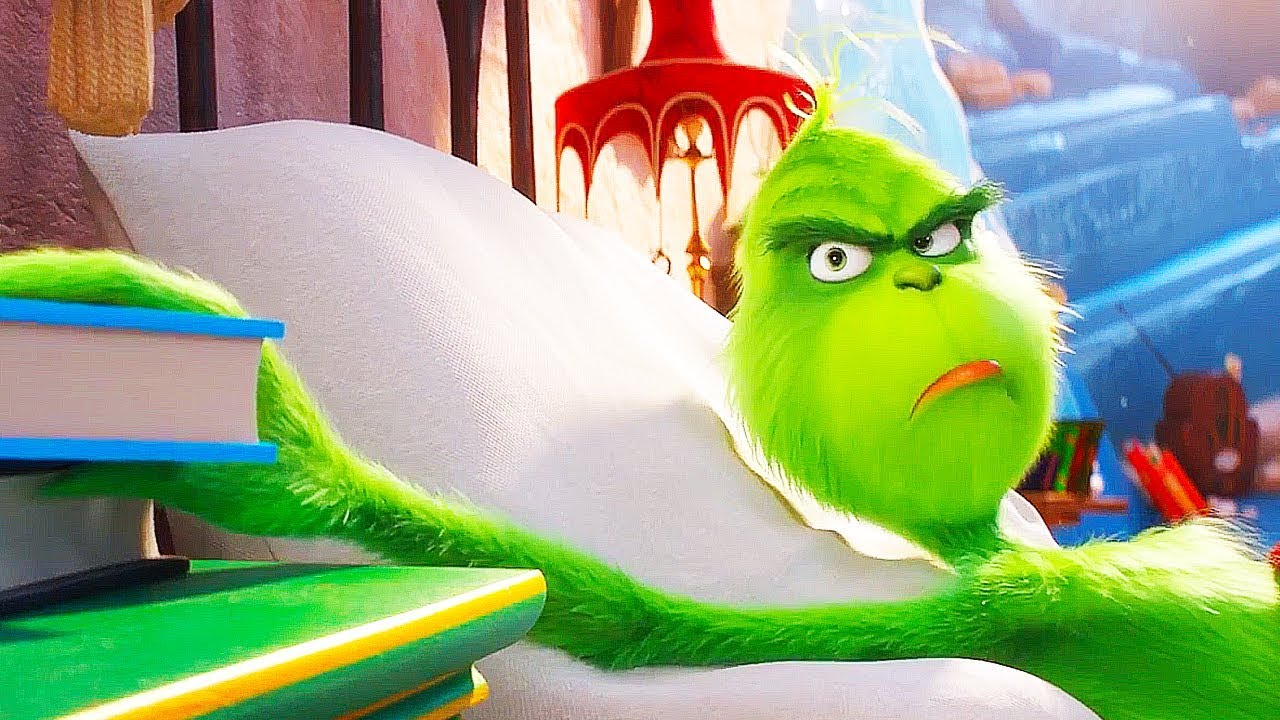 Make your examples with following phrases:

like snowball 	like concrete 	more like a wish  		like the Grinch
like Cindy Lou 	like spring 	like a snowman 		like holiday

as big as 	as gorgeous as 	as cold as 	as vile as 
as scary as 	as great as 	as small as 	as funny	as
На что же заменяют носители языка слово “VERY”?	Они заменяют его на REALLY, которое несет то же самое значение: очень, в самом деле.
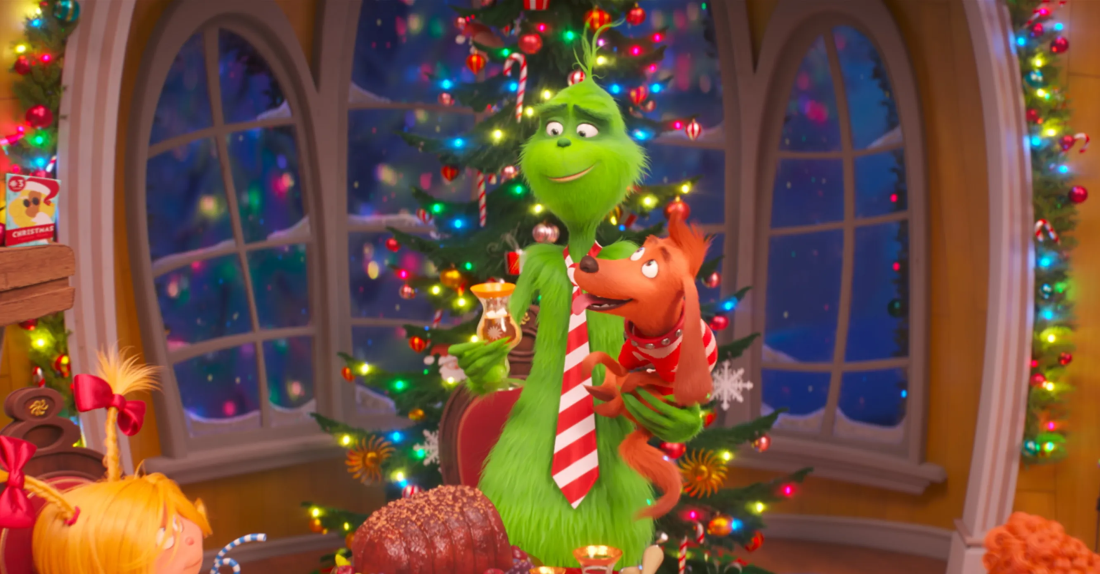 Examples:

It’s really personal.

It’s really important.

It’s really big.

He is really funny.

He is really bad banana.
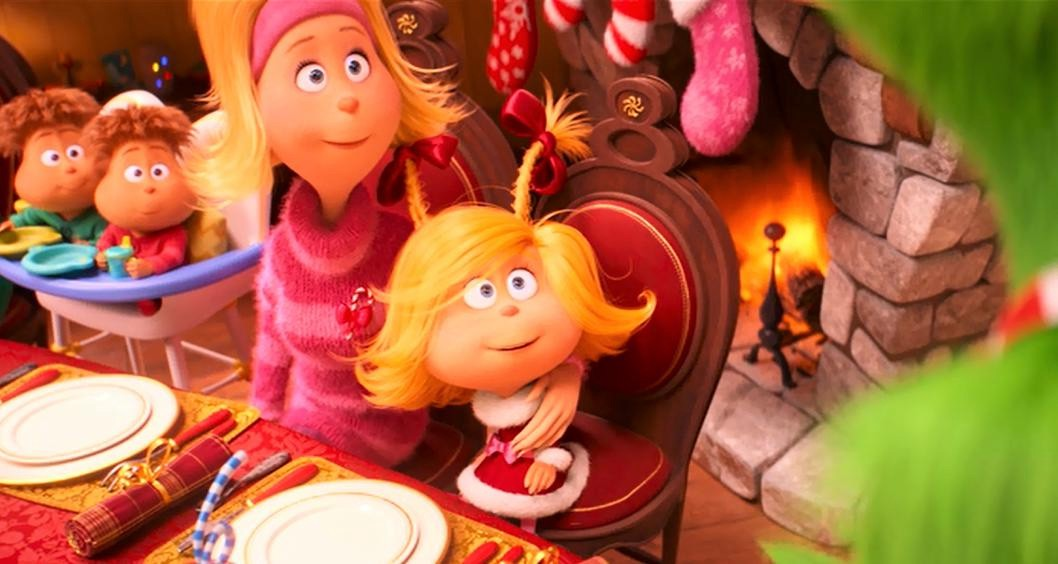 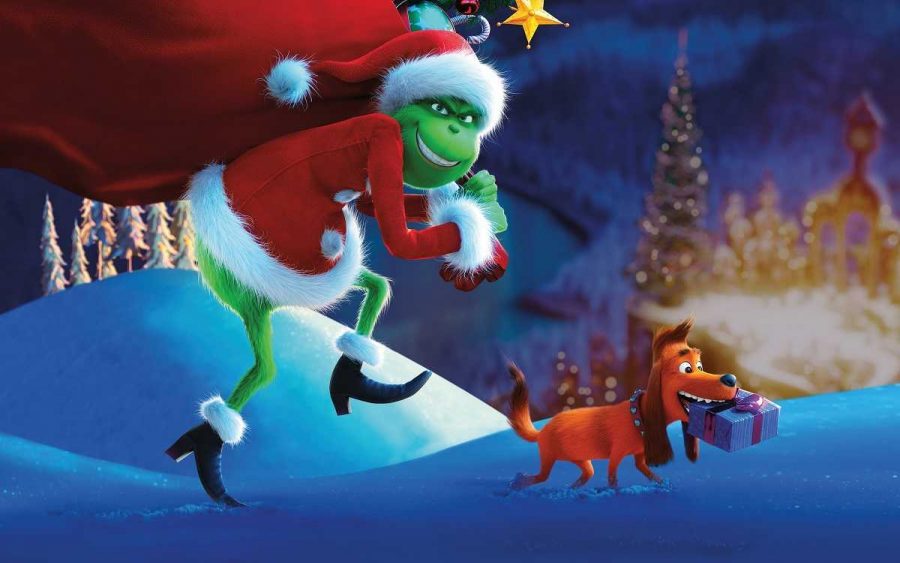 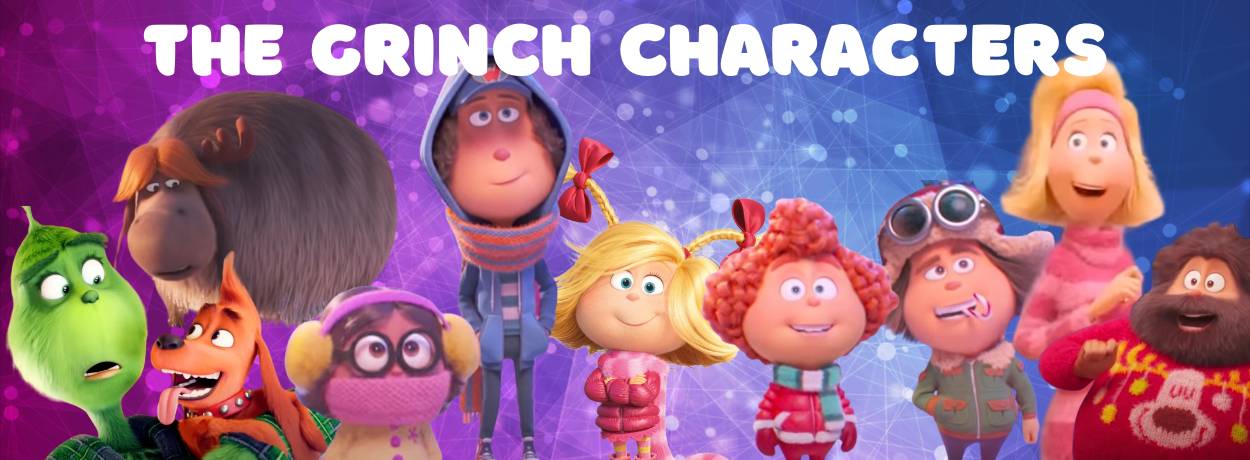 awful idea 	good mood 	pet Max 		New Year’s Trees

family 		broken heart 	presents 		lots of decorations

organ 		house 		cave  		lot’s of bells

green clothes 	red armchair 	loads of snowballs
This isn’t a letter, this is the letter.
What is the difference between “a letter” and “ the letter”?How can you translate it?
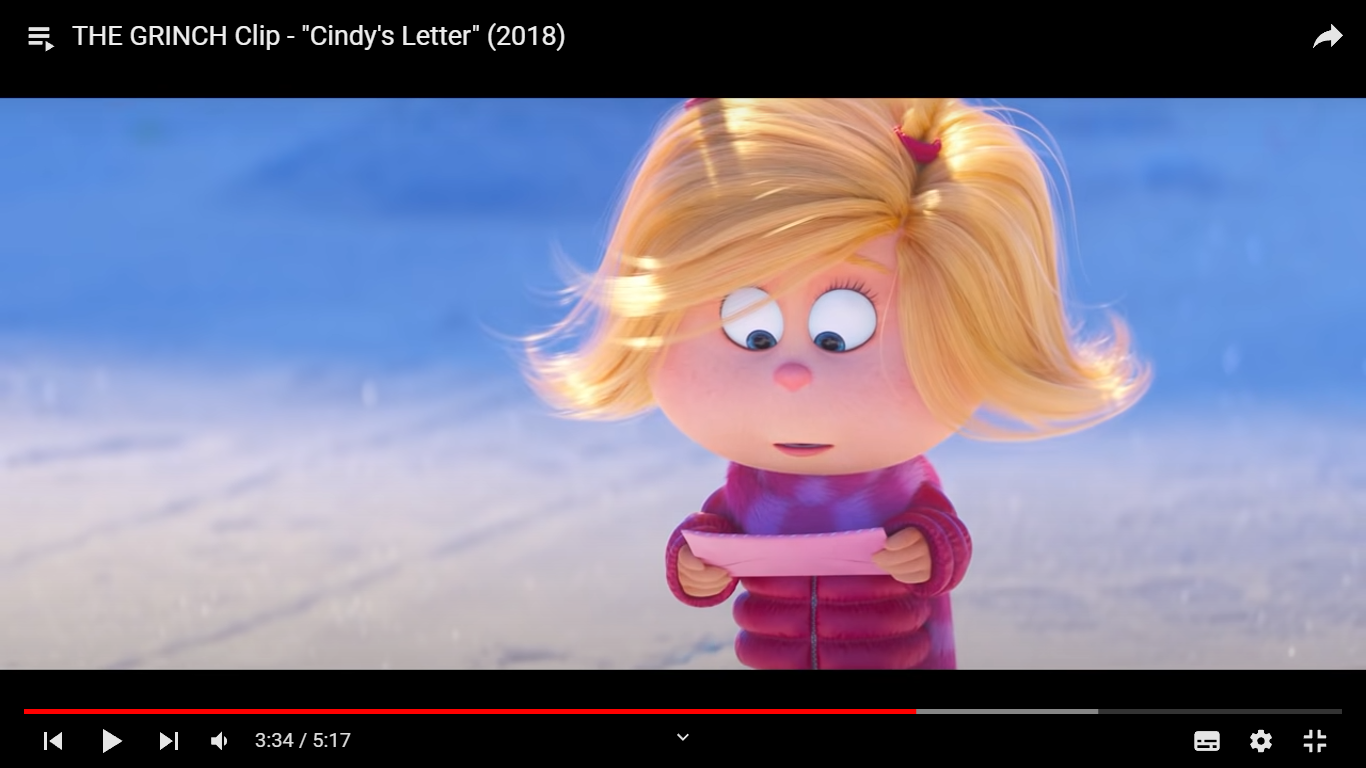 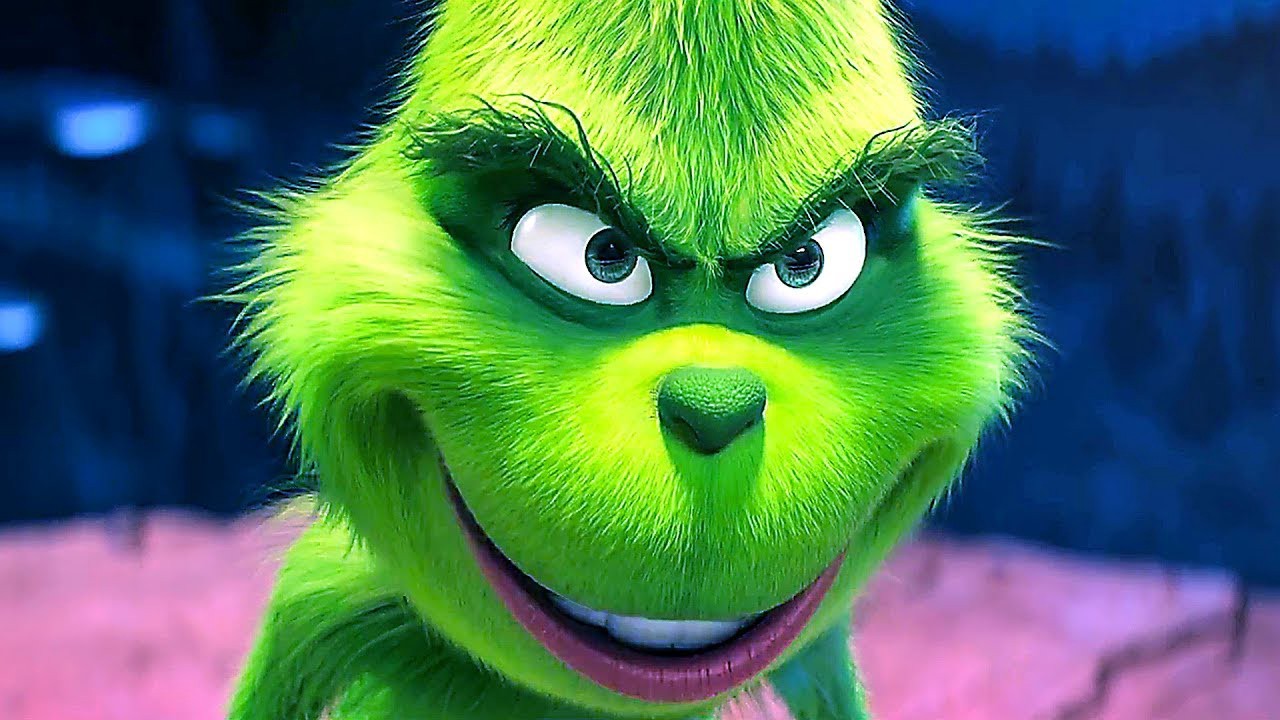 Phrases to learn and make sentences
A list of errands a mile long – длинный список дел
My bad – Мой косяк. / Моя вина
I don’t mind – Я не против. / Мне не сложно.
To be out of something – закончиться, остаться без чего-то
To give a hug – обниматься
To invite somebody – приглашать кого-то
To get rid of something – избавляться от чего-то
I kind of thought – у меня мелькнула мысль
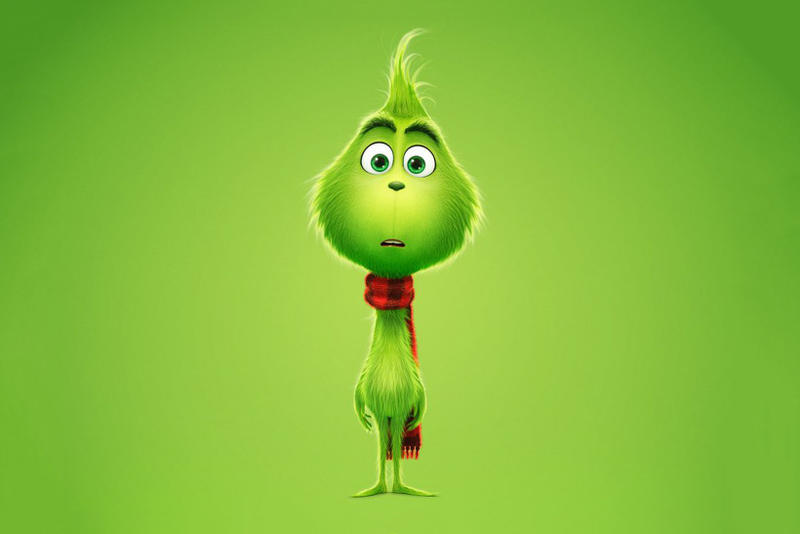 Hello. My name’s Grinch. Let’s create a New Year’s Story together. What have we got for New Year’s Day? What do we usually do?
trimmings 	trippings 	fireworks 	hugs 	New Year’s Tree

dancing 		games 		champagne 	postcards 	presents

to laugh 		to have fun 	to watch movies/cartoons

to give presents  	to dance 	to congratulate other people
Choose what Grinch are you during New Year’s holidays?
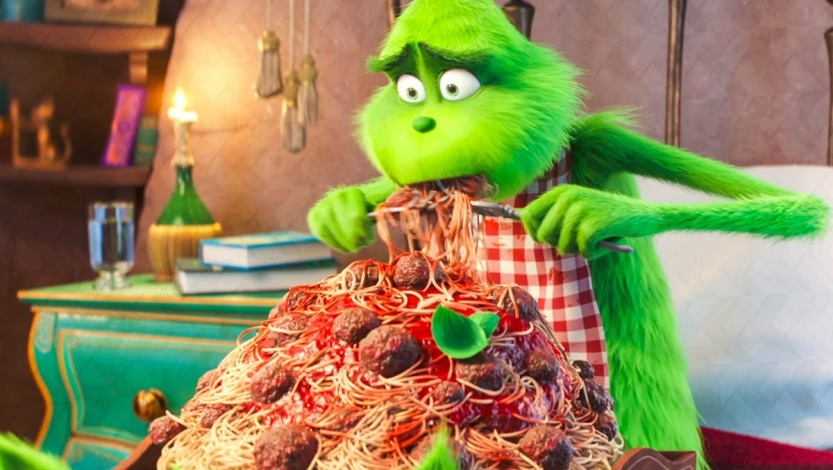 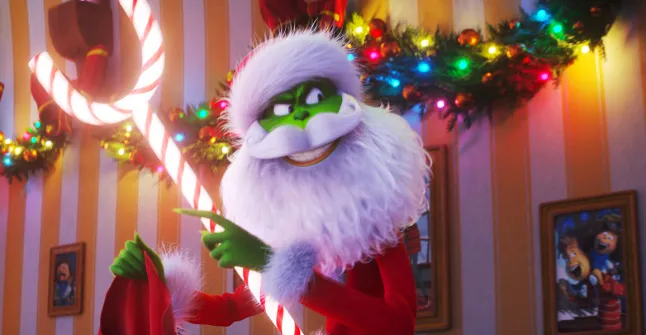 Depressed and eating all the time
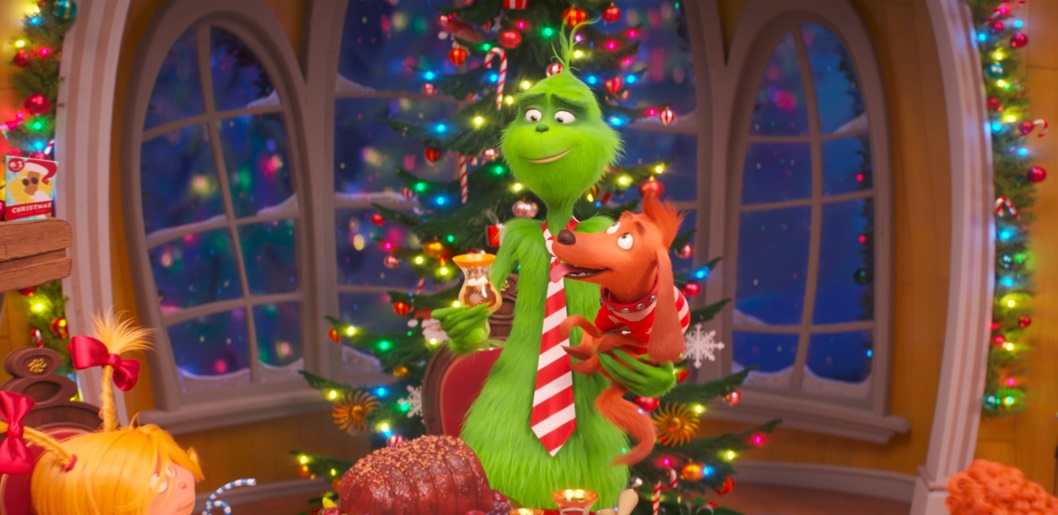 A bad banana
Friendly and happy
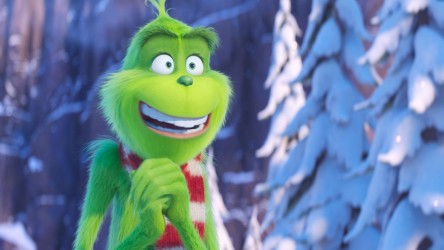 Thanks for watching!